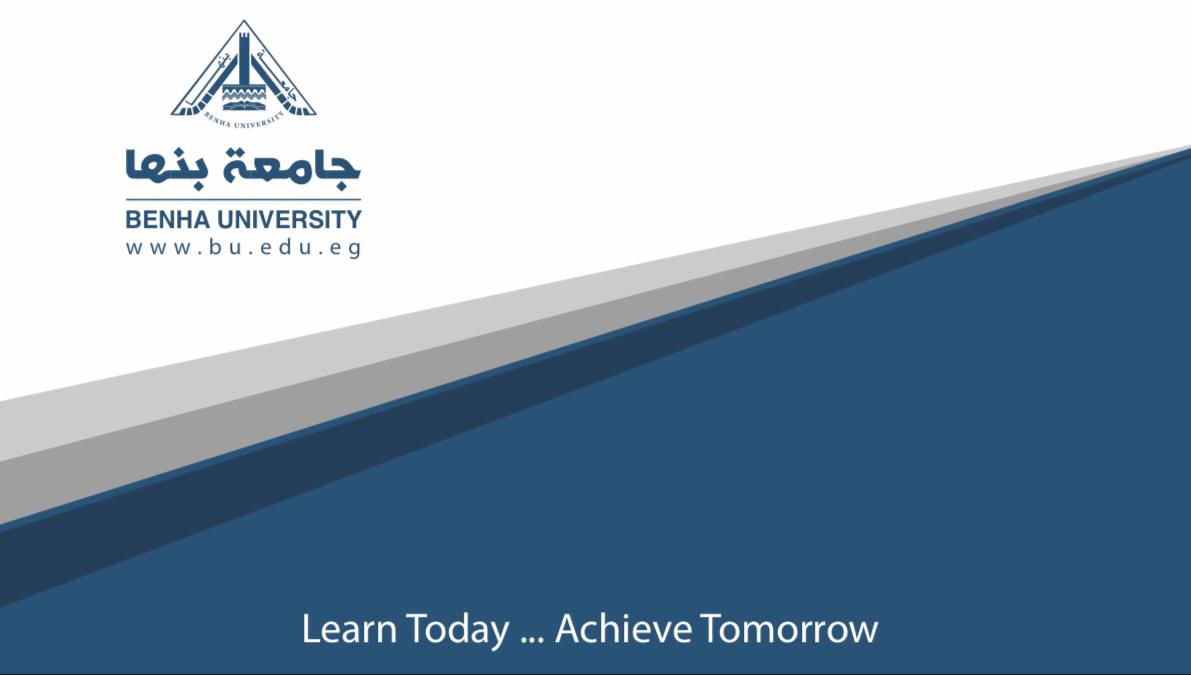 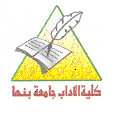 المصدر  ا.د/ صابر امين دسوقى
كلية الاداب جامعة -بنها
د اسلام سلامه محمد اعداد /
كلية الاداب 
قسم الجغرافيا
الفرقة الرابعة
المحاضرة  الرابعة
مادة جغرافية مصر الطبيعية
الملامح العامة شبه جزيرة سيناء
شبه جزيرة سيناء
الموقع
تقع شمال شرق مصر 
عبارة عن هضبة مثلثة الشكل راسها فى الجنوب عند راس محمد وقاعدتها فى الشمال على البحر المتوسط
المساحة 
تبلغ مساحتها 61000 كم2 اى نحو 6% من اجمالى مساحة الاقليم المصري
- تعد شبه جزيرة سيناء من الناحية الجيولوجية والطبيعية امتدادا للصحراء  الشرقية ، رغم وجود خليج السويس الذى يفصل بينهم مثال ذلك:-
الجبال النارية جنوب سيناء هى امتداد لجبال البحر الاحمر
هضبة التيه امتداد للهضاب الرسوبية المقطعة شمال سلسلة جبال البحر الاحمرر
تنقسم شبه جزيرة سيناء مورفولوجيا الى ثلاث اقسام
القسم الجنوبى 
القسم الاوسط
القسم الشمالى
القسم الجنوبى من سيناء
تاخذ شكل مثلث راسه عند منطقة راس محمد وقاعدته فى الشمال تشرف على هضبة التيه
ما يميز القسم
وجود القمم الجبلية المرتفعة وتتميز بالاتى:- 
الجبال مركب معقد من الصخور النارية و المتحولة مثل ( جبل سانت كاترين 2641م- جبل موسي 2280م، جبل عجمه 1260م)
الجبال مقطعه بشدة بفعل الاودية العديدة وخاصة فى الجزء الشرقى المطل على خليج العقبة
نعد هذه الجبال امتداد لجبال البحر الاحمر النارية
القسم الاوسط
 يعرف باسم هضبة التيه،  وهذه الهضبة تنحدر انحدار تدريجيا صوب البحر المتوسط
اهم ما يميز:-
سطح هضبة التيه مقطع بواسطة بعض الاودية اهمها وادى العريش وروافدة العديدة ، مساحة وادى العريش 17200كم2
يجرى على سطحها العديد من المسيلات المائية الصغيرة والتى تنحدر شرقا وغربا تبعا لانحدار السطح
القسم الشمالى
عبارة عن سهل مستوى السطح يتميز بوجود العديد من الجبال المنعزلة مثل 
جبل حلال 890م
جبل يلح 1090 م
جبل المغارة 7350م
يتميز بوجود مجموعه من الكثبان الرملية الهلالية الشكل  وتتميز بالاتى :-
تمتد متوازية لساحل البحر المتوسط ،
 ويبلغ ارتفاعها من 80-  100م 
تقوم هذه الكثبان بدور هام فى امتصاص مياه الامطار التى تسقط على الشريط الساحل
 لذلك فان البدو يعتمدون على سحب المياه ، حيث تكون المياه قريبة من السطح